Arbejdsstedets indretningIndretning af arbejdspladsen Ergonomiske forhold – forebyggelse af ulykker
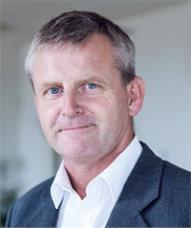 Jan Rasmussen, arbejdsmiljøkonsulent 
						jar@crecea.dk
						www.crecea.dk
CRECEA A/S - hvem er vi?
CRECEA er en landsdækkende konsulentvirksomhed - autoriseret arbejdsmiljørådgiver

CRECEA er en uafhængig samarbejdspartner - fri af partsinteresser og er ejet af CRECEAFONDEN
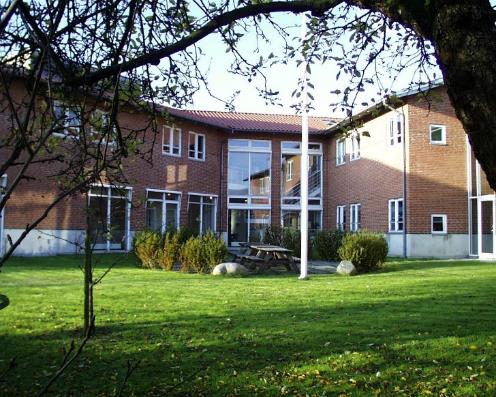 Arbejdsstedets indretning
Indretning af arbejdspladsen

Ergonomiske forhold

Adgangs- og transportveje
Forebyggelse af ulykker
Arbejdsstedets indretning
Pladsforhold og indretning af inventar- (indretning i forhold til person og opgave)
Ergonomi- Arbejdshøjde, rækkeafstand, tekniske hjælpemidler
Adgangsveje og transportveje- Intern færdsel
Lovgivning og vejledninger om arbejdsstedets indretning
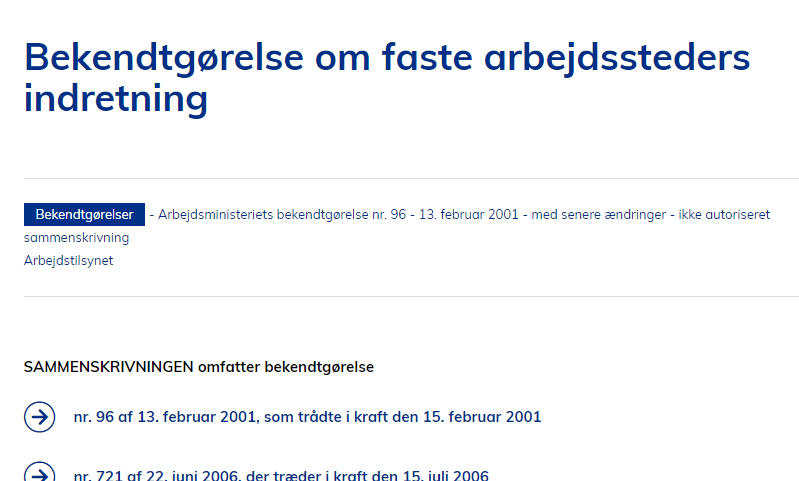 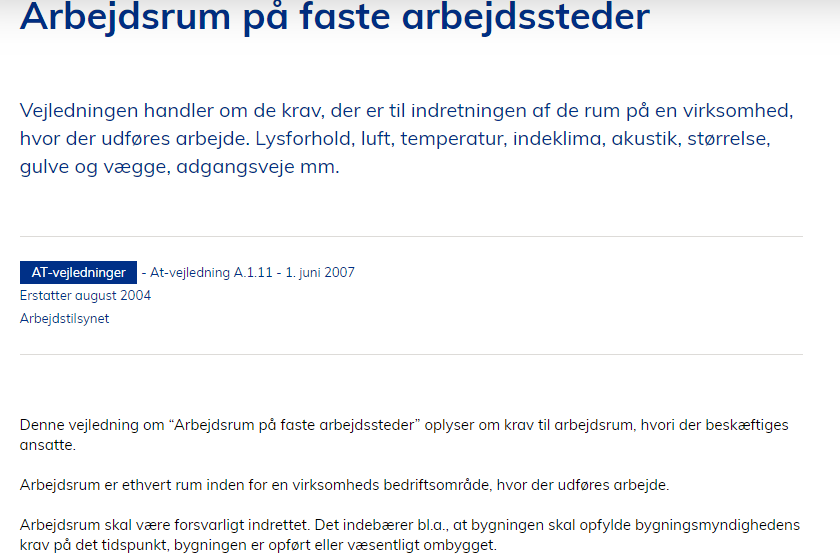 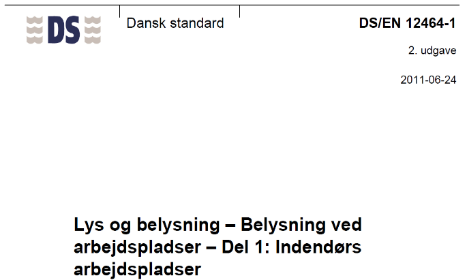 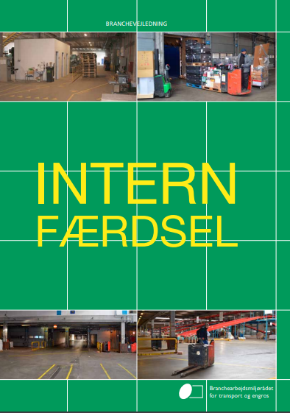 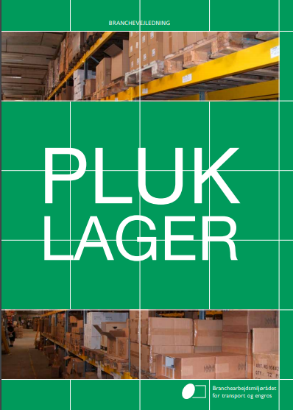 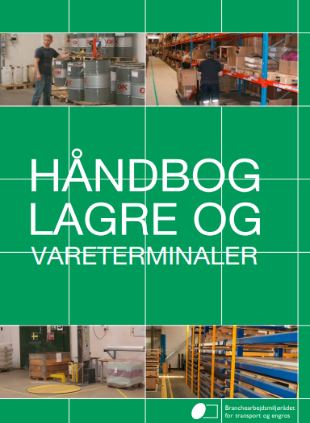 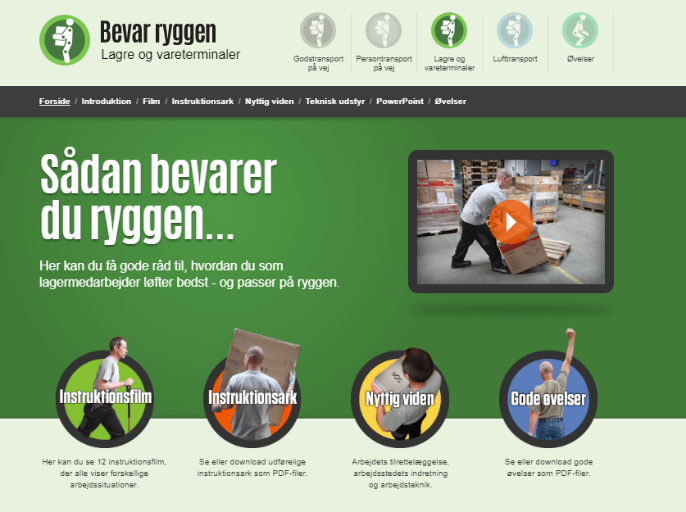 Regler - Risikovurdering
Regler angiver rammerne. 


Risikovurdering sammen med god praksis udfylder rammerne.
Arbejdsstedets indretning
Når vi kigger på risici…

Hvordan har indretningen betydning?
Sikkerhed - undgå ulykker
Belastning og nedslidning
Funktionalitet
Effektivitet
Arbejdspladsens indretning - Risici
12 måneders eftersyn eller efter påkørsel eller lign.

EN 15635
Stationære opbevaringssystemer af stål – Anvendelse og vedligeholdelse af udstyr til opbevaring
Arbejdspladsens indretning - Risici
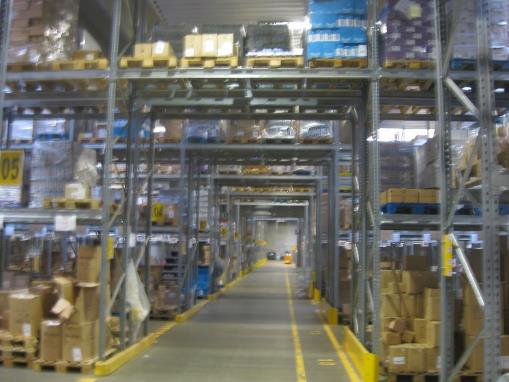 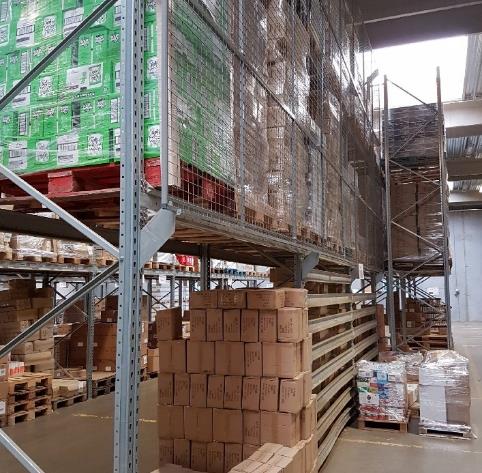 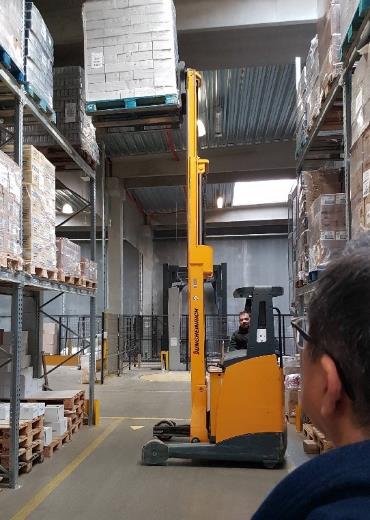 Arbejdspladsens indretning - Risici
Frihøjde (2100 mm)
Kun A-paller i reol
Stabilt lastede paller
Sikring med fx folie
Fri plads (min. 1 m)
God belysning (200 lux)
Plant underlag
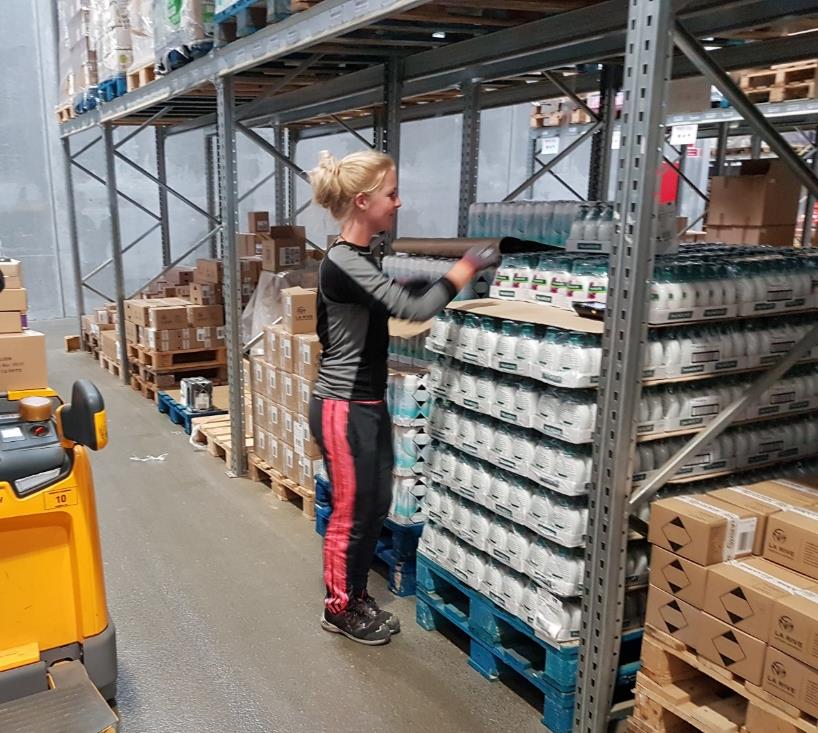 Ergonomiske forhold - Risici
Når en byrde løftes. Hvor meget betyder rækkeafstanden i forhold kroppens fysiske belastning?
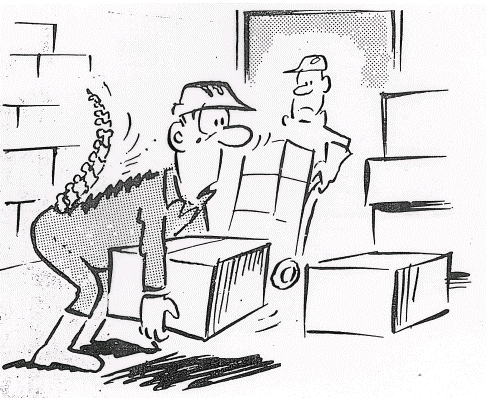 Ergonomiske forhold - Risici
Rækkeafstand (max 45 cm)
Arbejdshøjde- Løft og afsætning
Vægt af kolli 
Bæreafstand (2 m / 20 m)
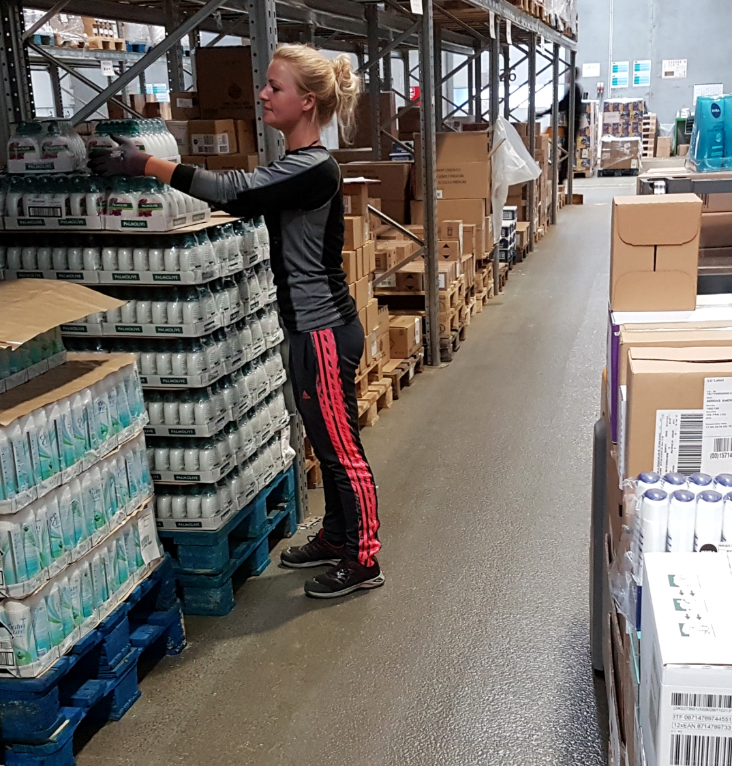 kg
Ergonomiske forhold - Risici
Ergonomiske forhold - Risici
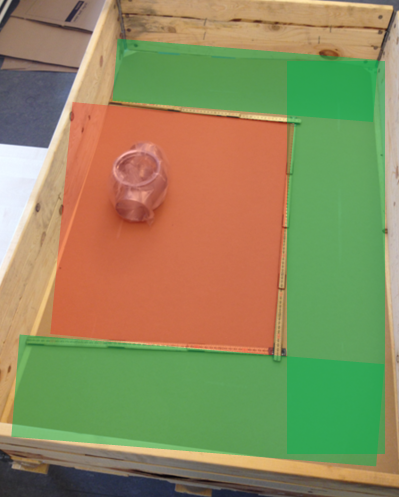 Ergonomiske forhold - Risici
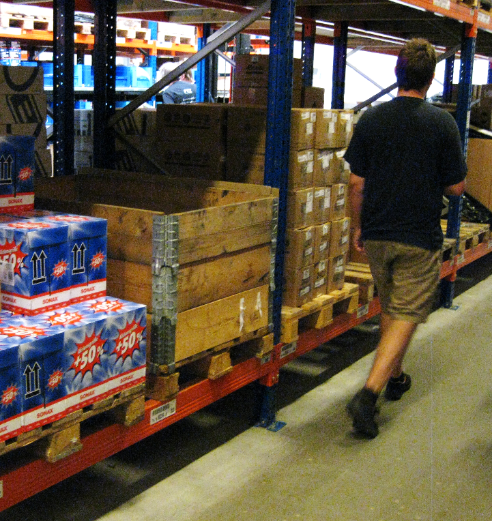 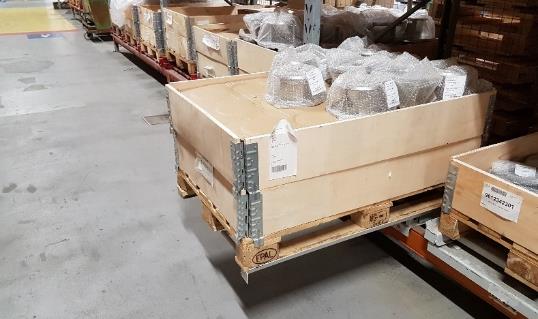 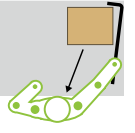 Ergonomiske forhold - Risici
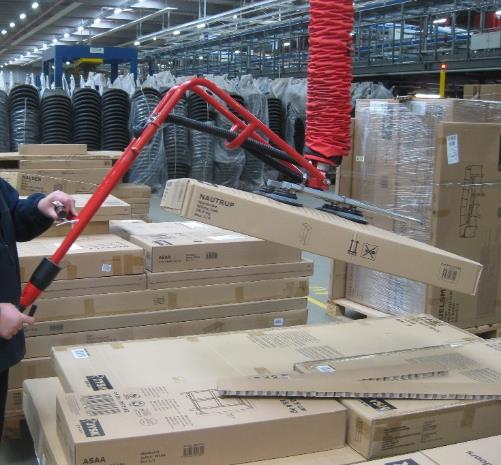 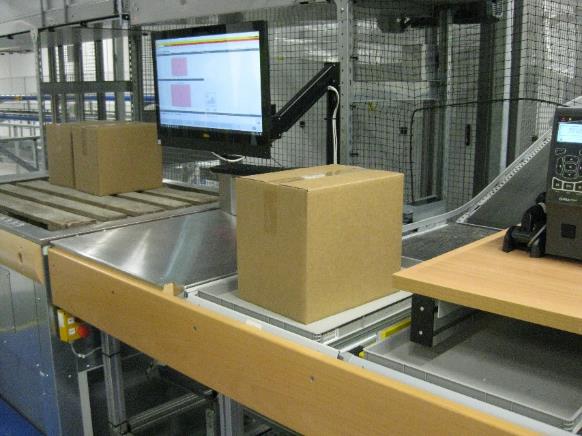 Adgangs- og transportveje - Risici
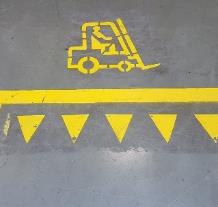 Adgangs- og transportveje - Risici
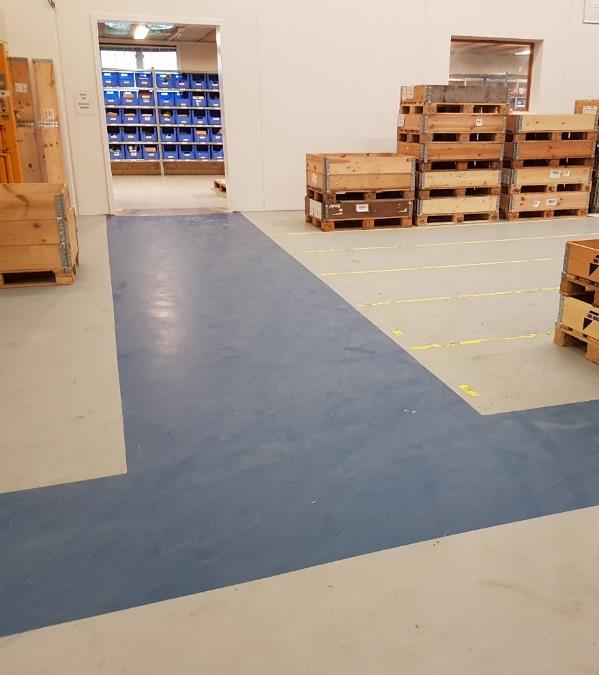 60 - 150
60 - 120
Adgangs- og transportveje - Risici
Adgangs- og transportveje - Risici
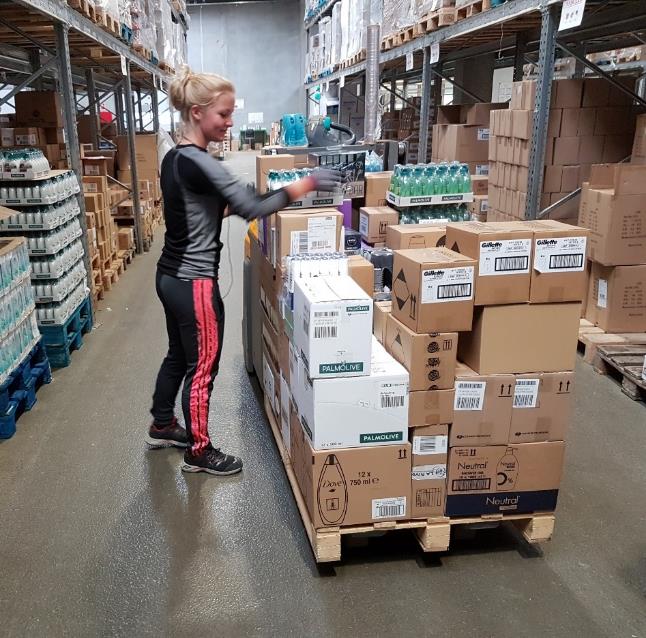 Type køretøj + last
1 eller 2 plukkevogne + 1 m
Adgangs- og transportveje - Risici
50   +  100   +   50   +  100  +   50
Adgangs- og transportveje - Risici
Adgangs- og transportveje - Risici
Mine bud på at forebygge risici?
Sørg for den nødvendige frie plads i arbejdsområdet
Gør løftet lettere! 
Gå når du går!
Kør når du kører!
Parkér med omtanke
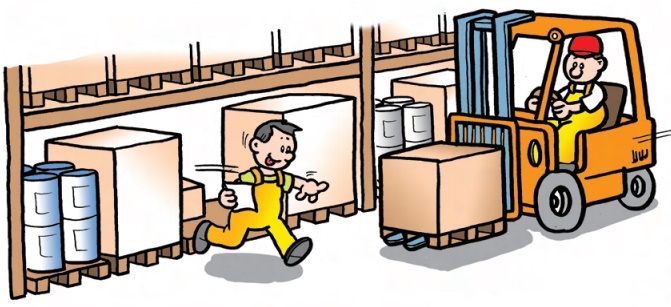 Arbejdsstedets indretning
HUSK !
I har et stort ansvar, når I indretter faste arbejdspladser og adgangs- og transportveje.

Vær villig til de gennemtænkte løsninger og til at undgå lappeløsninger.

  …………………………………………………………..
TAK!
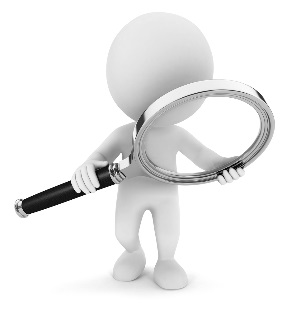 Så er det 
Heine Sørensen, Alfa Laval